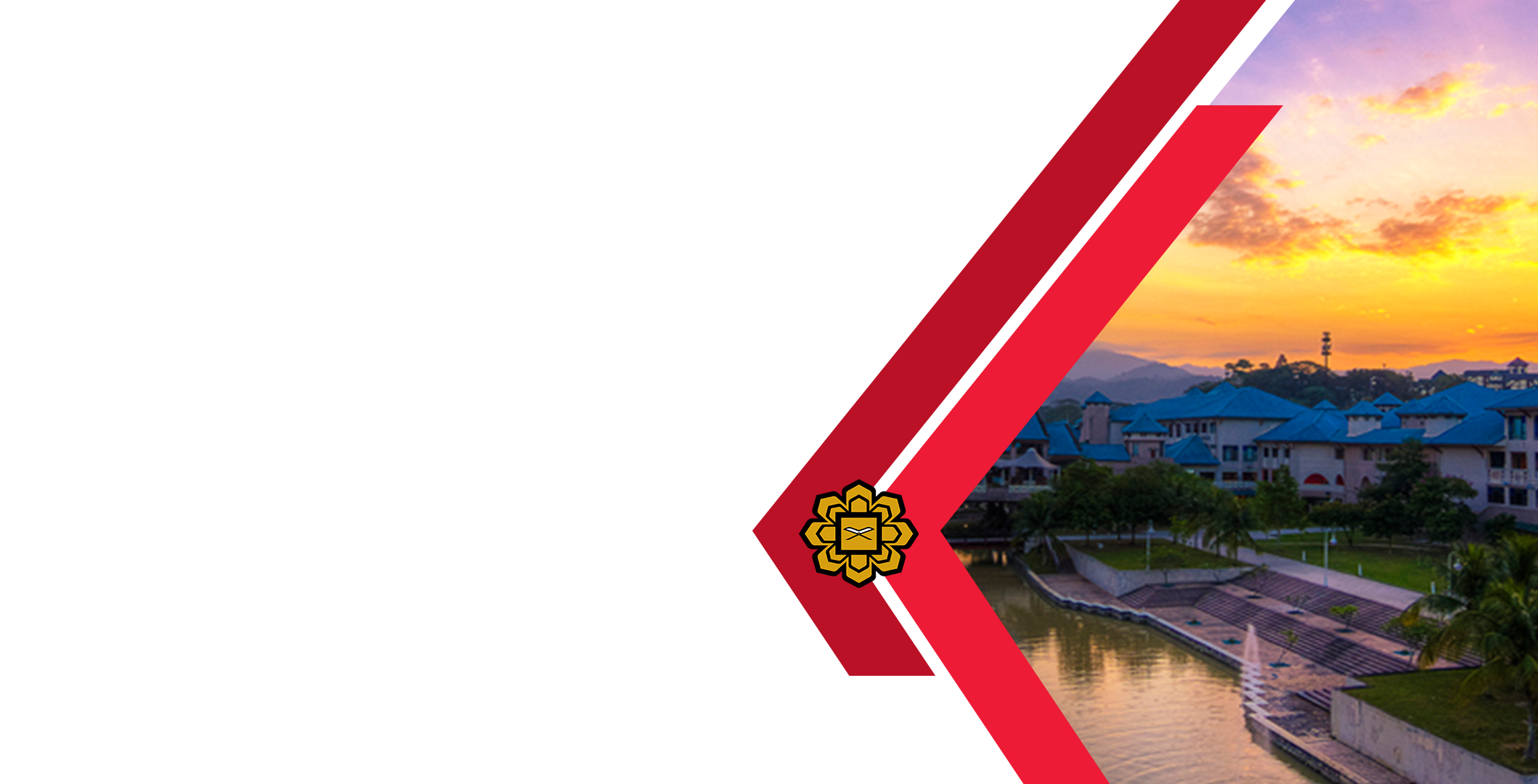 تعليم التشبيه باستخدام الخريطة الذهنية للطلبة المتقدمين في الجامعة الإسلامية العالمية بماليزيا
الأستاذ الدكتور عاصم شحادة علي 
رئيس قسم اللغة العربية وآدابها-كلية  عبد الحميد أبو سليمان لمعارف الوحي والعلوم الإنسانية-الجامعة الإسلامية العالمية بماليزيا
البريد الإلكتروني: muhajir4@iium.edu.my  
نورحميزه بنت سوءالمن  - طالبة ماجستير
قسم اللغة العربية وآدابها-كلية معارف الوحي والعلوم الإنسانية-الجامعة
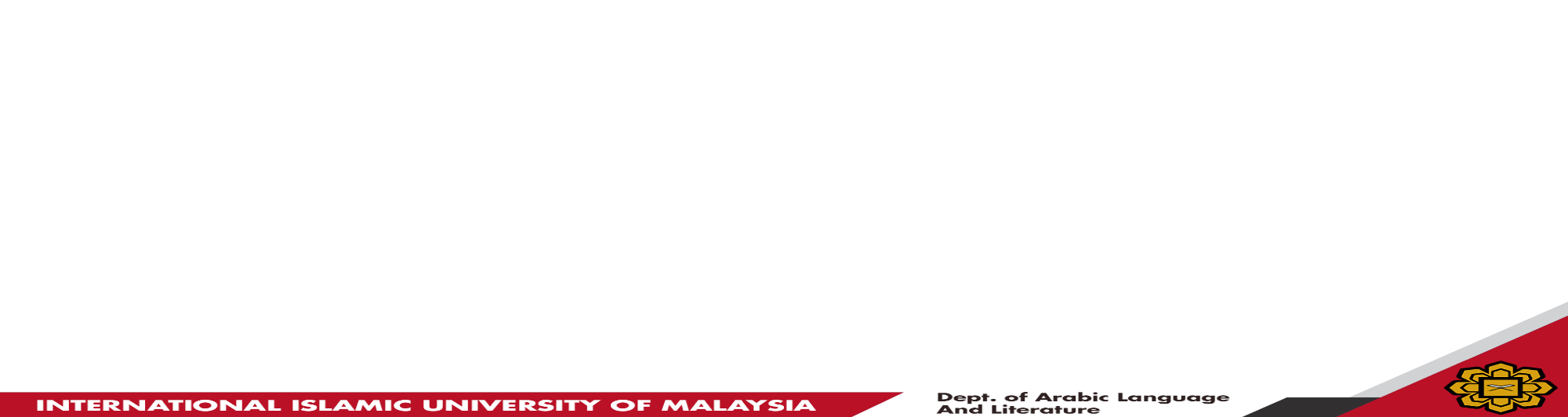 هناك بعض الصعوبات والمشكلات التي تواجه الطلبة في تعلم علم البلاغة خاصة  موضوع التشبيه،  من الطلبة المتخصصين في اللغة العربية الذين لا يقدرون على التفريق بين أنواع التشبيه مثل التشبيه المفرد كالتشبيه المرسل، والتشبيه المؤكد، والتشبيه المفصل، والتشبيه المجمل، والتشبيه البليغ والتشبيه المركب كالتشبيه التمثيلي والتشبيه الضمني، وهناك المعلم الذي لا يستخدم الوسائل التعليمية الحديثة وطرق التدريس المتعددة في عملية التعليم والتعلم وتدريس المعلم وإتباعه بالأساليب التقليدية فقط؛ لذلك، يمكن للمعلم أن يستخدم  طرق التدريس الجديدة مثل العروض التقديمية والأفلام والفيديوهات، والخرائط الذهنية في تعليم هذه المادة لتشجع الطلبة على التعلم وتيسر فهم المعلومات؛ فلذلك، هذه الدراسة سوف تقدم وتقترح الطريقة والوسيلة الملائمة والمناسبة لحل هذه المشكلة وتذليل الصعوبات التي تواجه الطلبة في تعليم التشبيه وتحسين نتاجات التعلم اللغوي لديهم؛ مثلا، يمكن للمعلم أو للمعلمة استعمال طريقة الخريطة الذهنية في تعليم هذا الموضوع؛ لأنها ممتعة وجذابة، وهي تساعد المعلمين والمعلمات في تحسين نتاجات التعلم اللغوي لدى الطلبة، فالحصة التي تحتوي على  طريقة الخريطة الذهنية تكون درسا ممتعا ومفهومة.
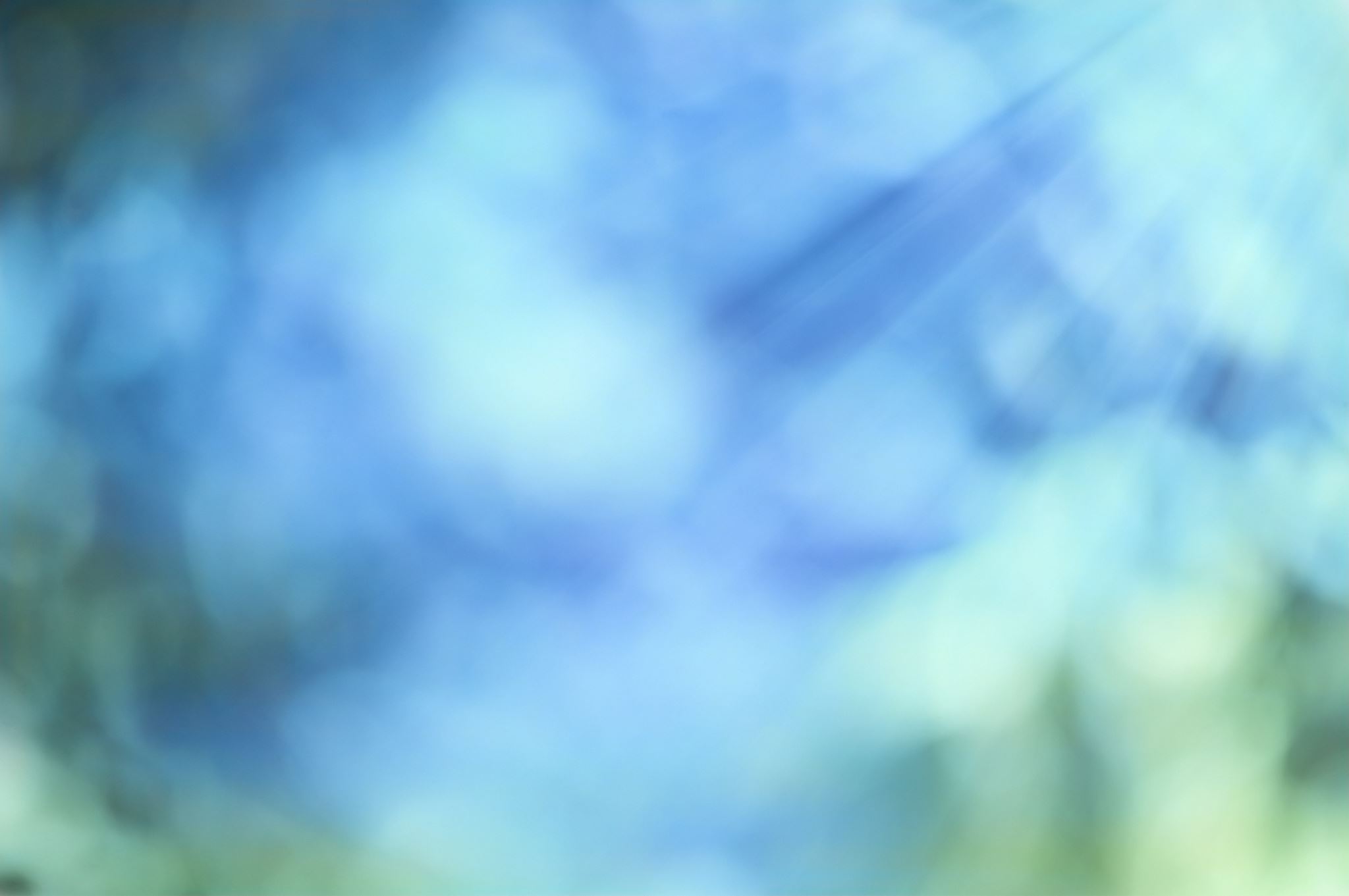 التشبيه والخريطة الذهنية
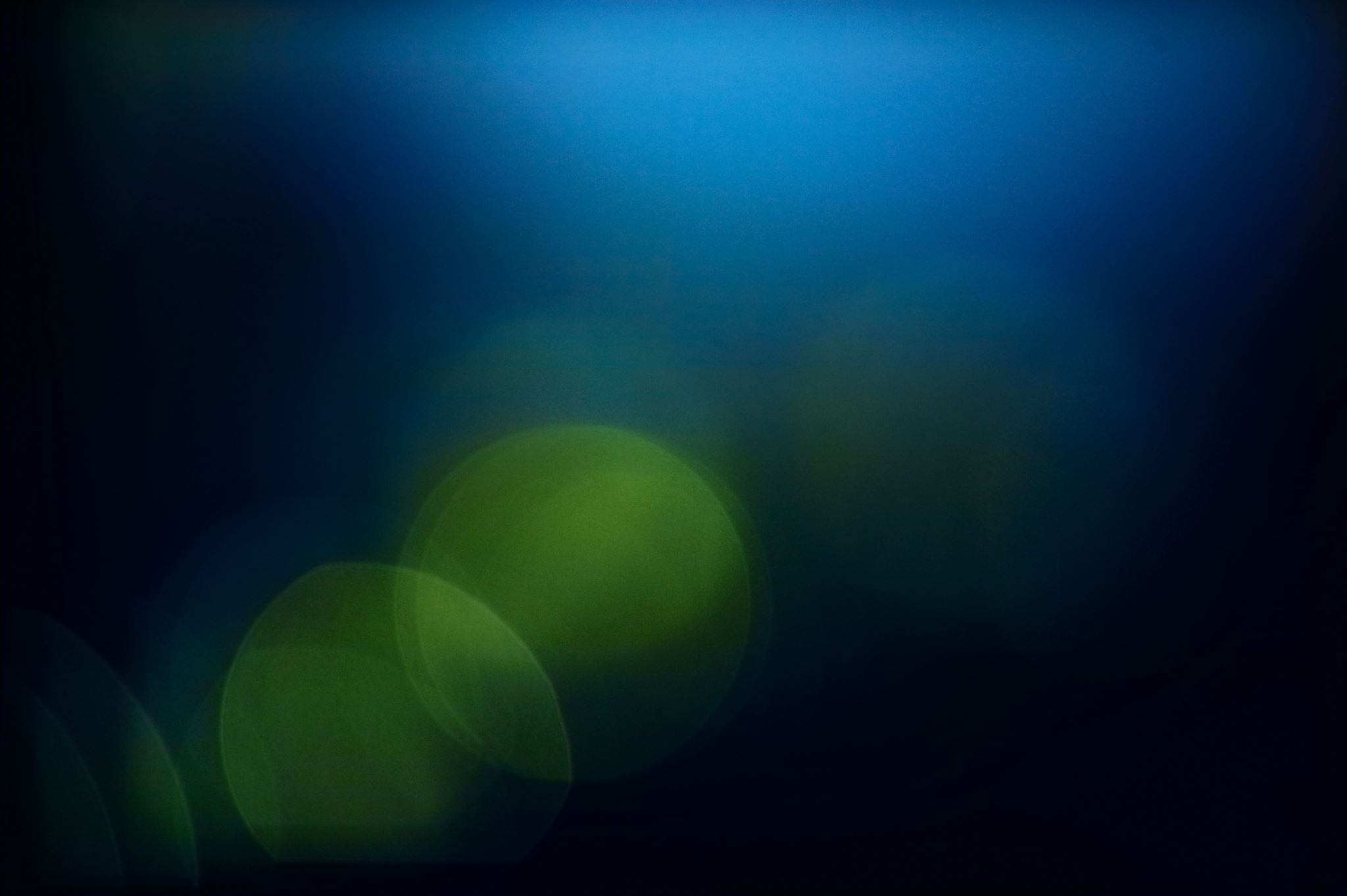 أنواع التشبيه
مفهوم الخريطة الذهنية
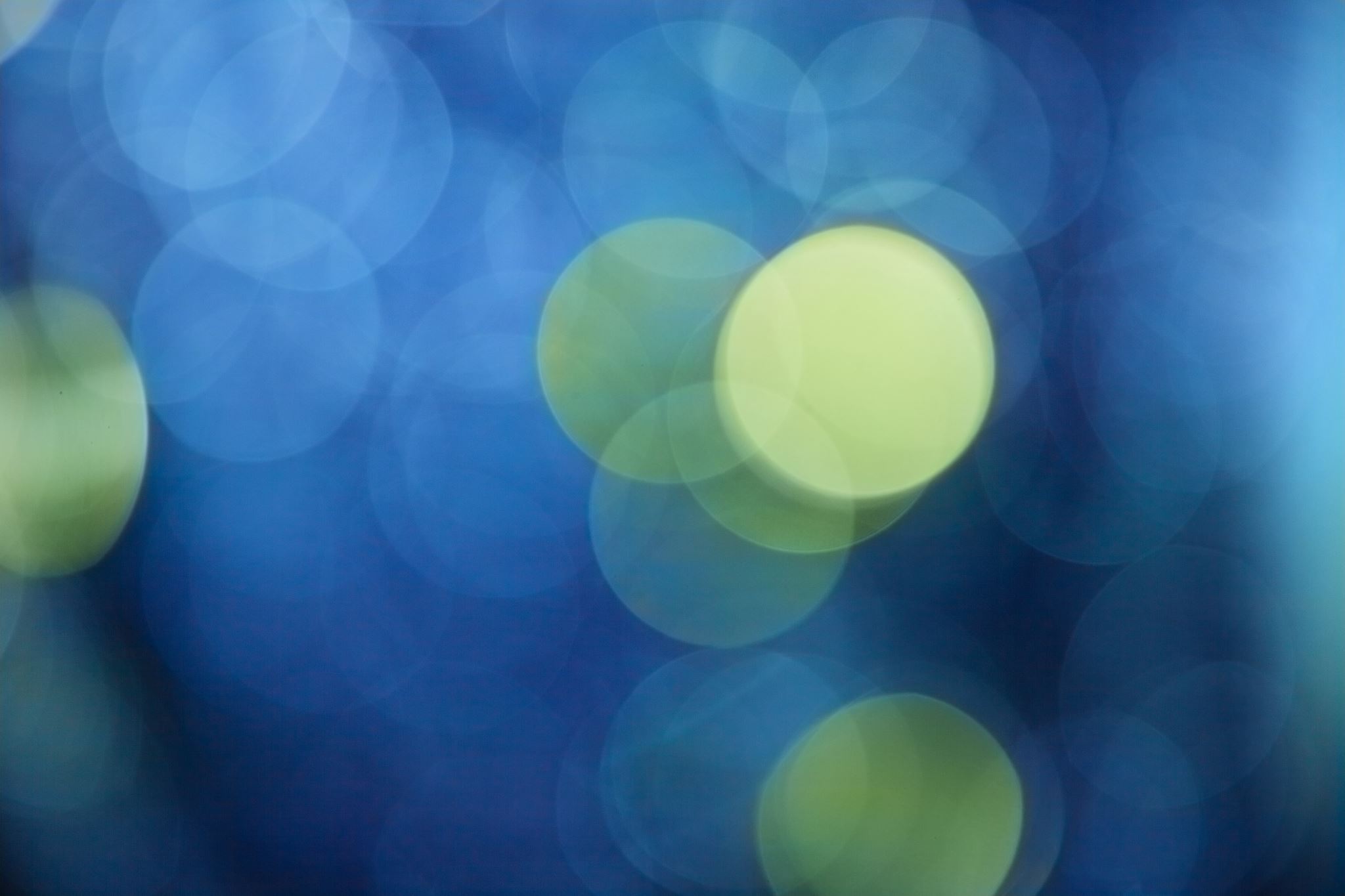 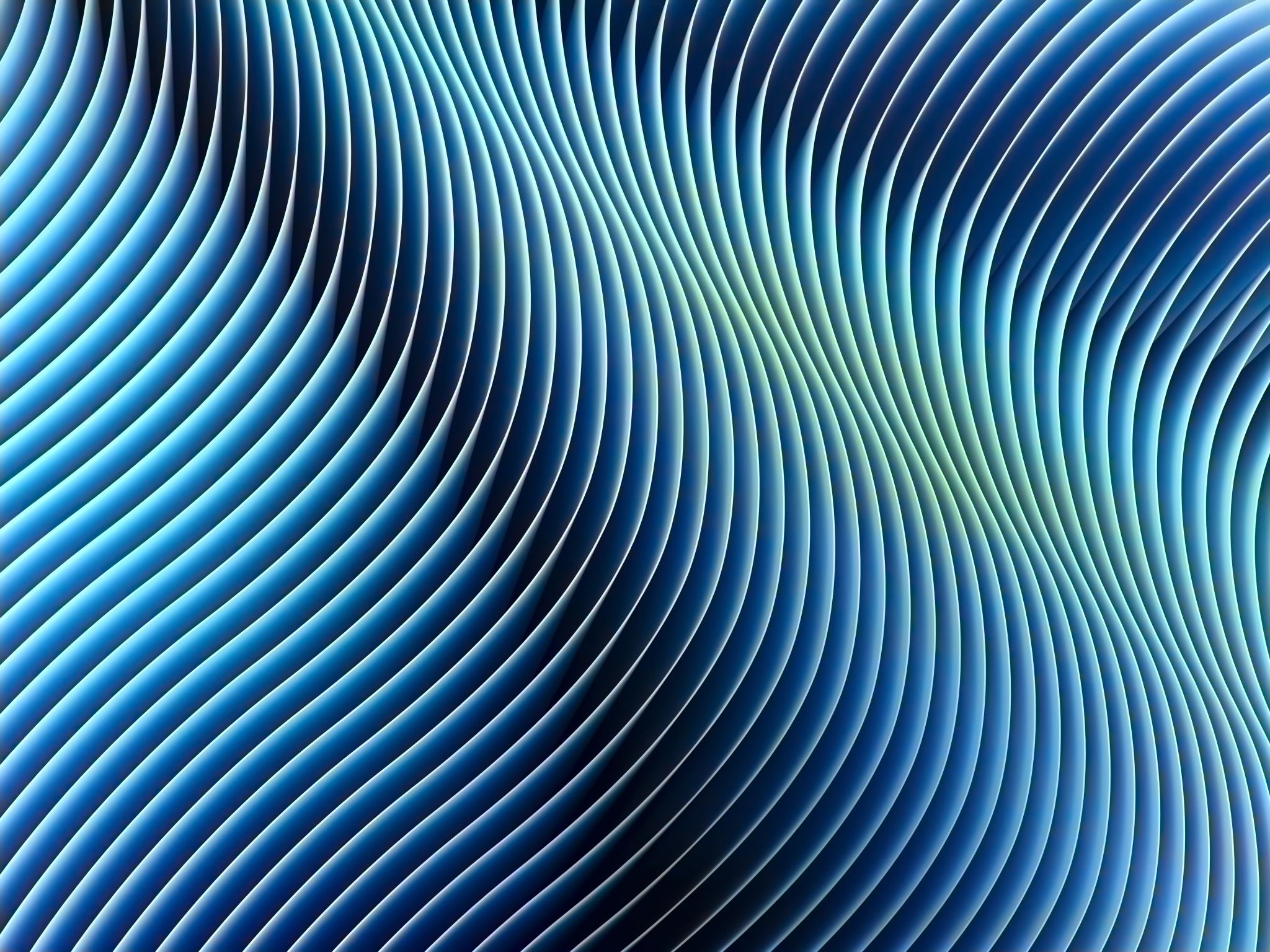 أنواع الخريطة الذهنية
طريقة وإجراءات الدراسة
أداة الدراسة
عرض وتحليل البيانات ومناقشتها
نتائج البحث
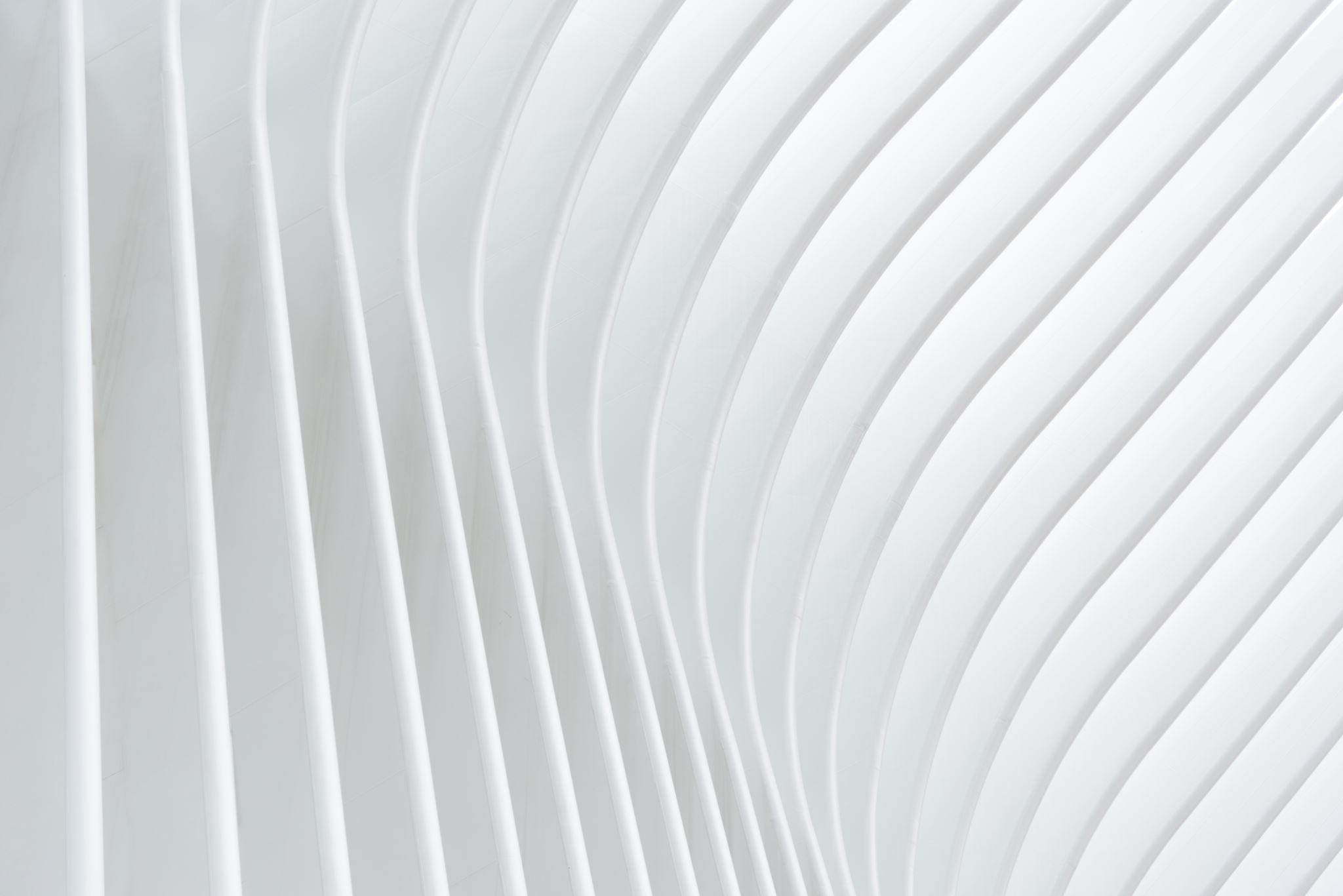 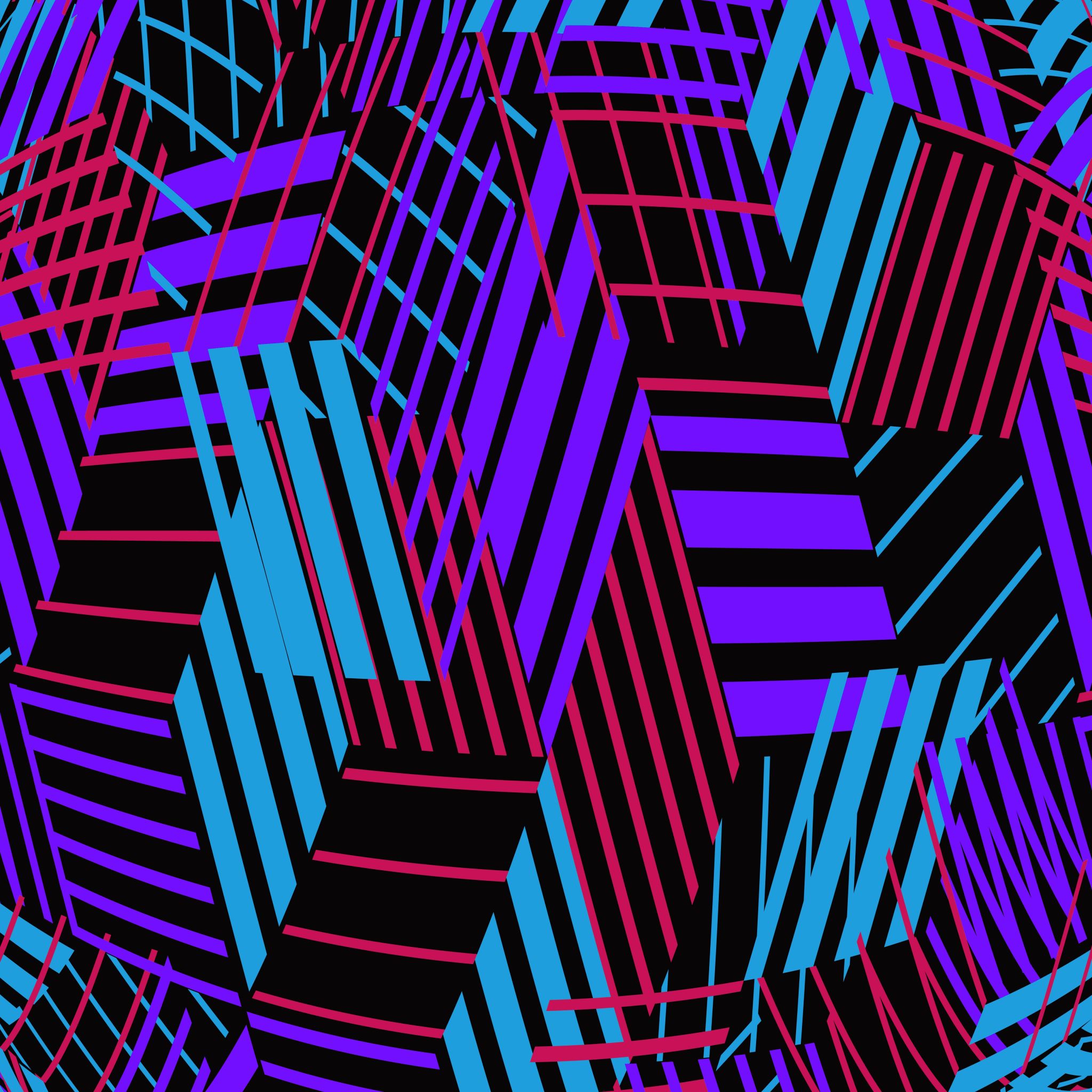 شكرا على حسن الاستماع